1
1
1
1
2
2
2
2
3
3
3
3
4
4
4
4
5
5
5
5
6
6
6
6
7
7
7
7
8
8
8
8
9
9
9
9
10
10
10
10
11
11
11
11
12
12
12
12
Earn 1 star for eachbook you read!
Earn 1 star for eachbook you read!
Earn 1 star for eachbook you read!
Earn 1 star for eachbook you read!
Mountain View Elementary
Reading Rewards
Mountain View Elementary
Reading Rewards
Mountain View Elementary
Reading Rewards
Mountain View Elementary
Reading Rewards
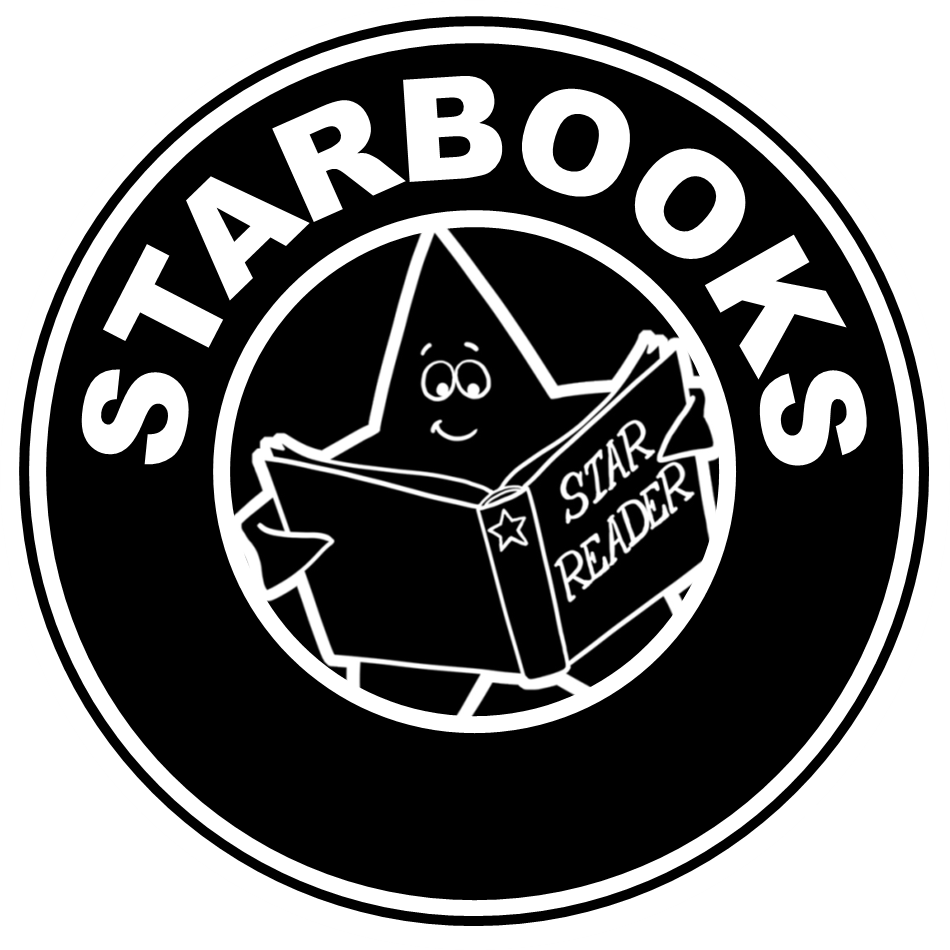 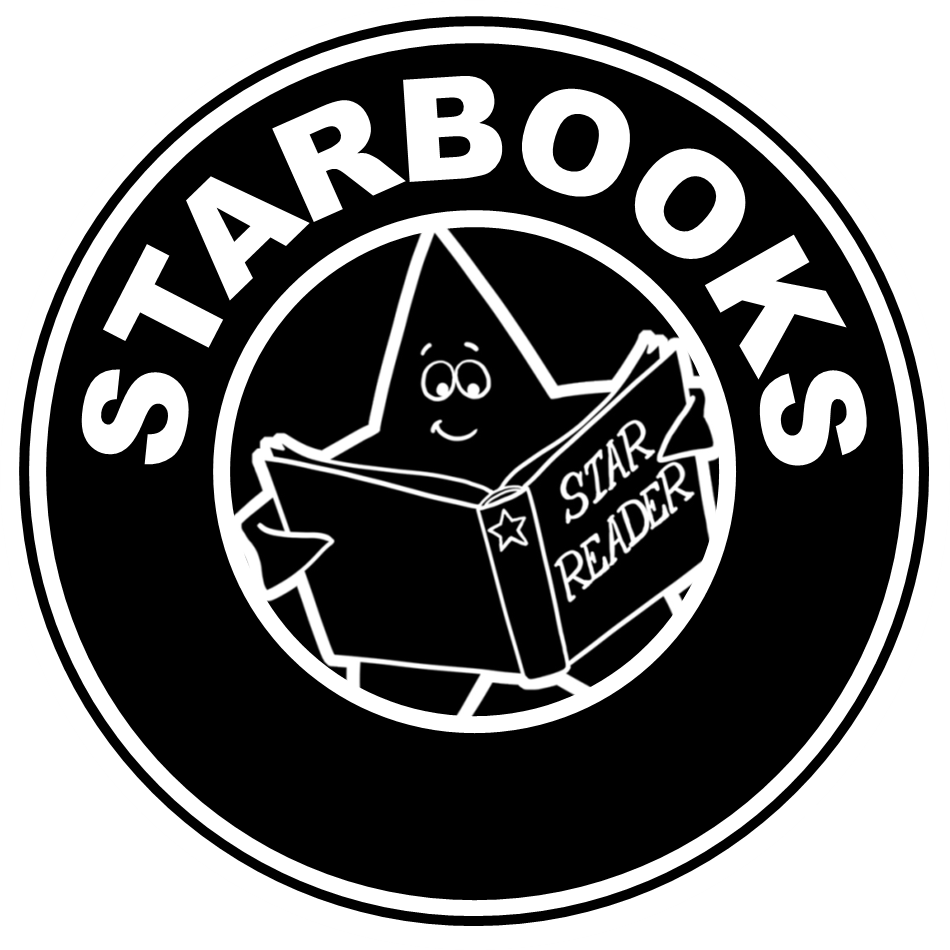 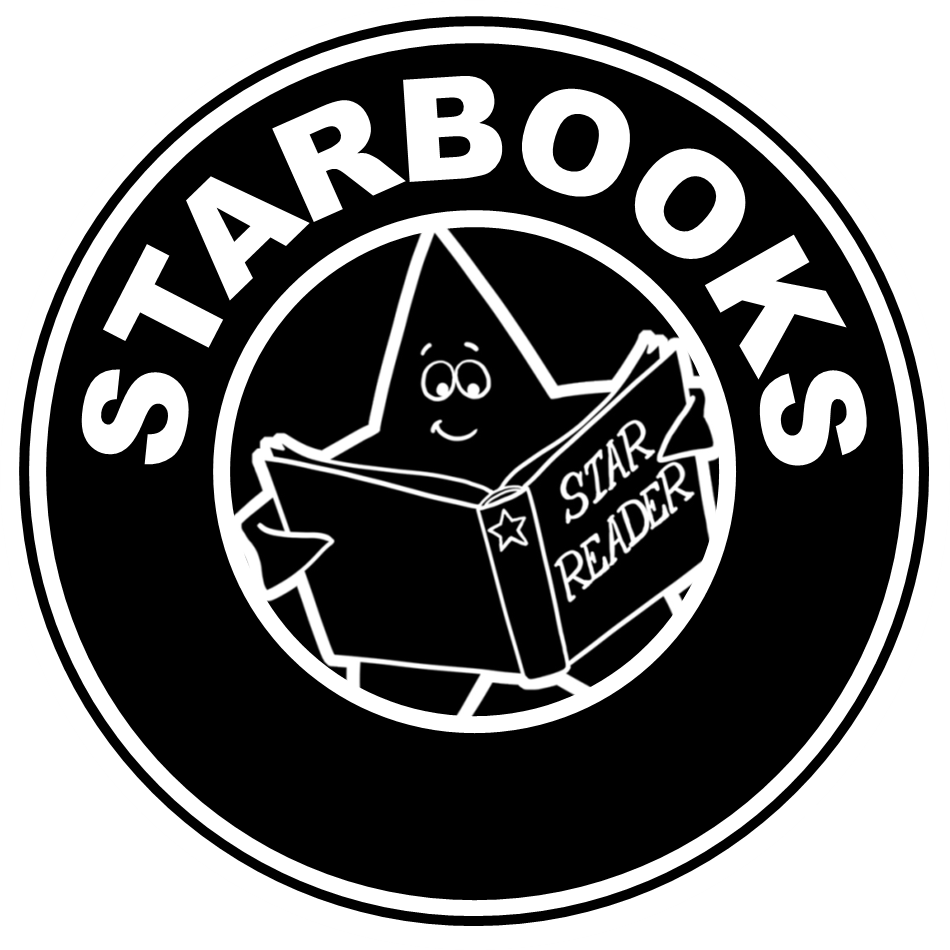 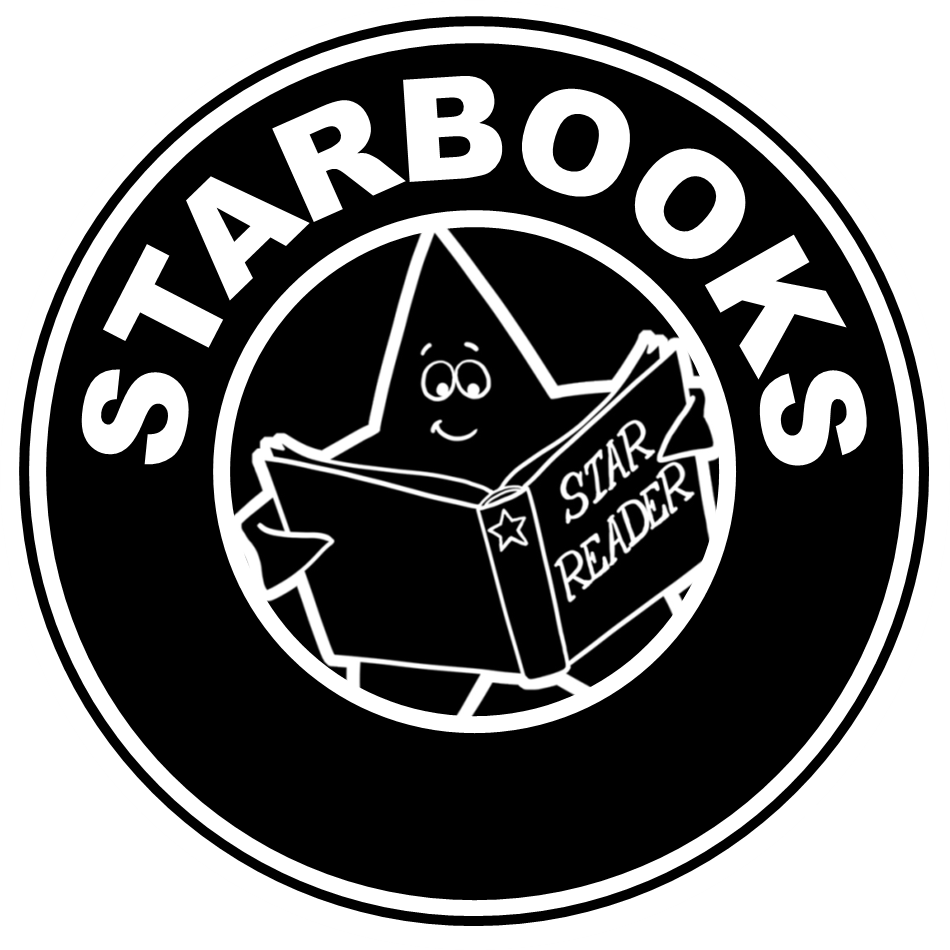 Star Reader Artwork © Elizabeth O. Dulemba, www.dulemba.com
Star Reader Artwork © Elizabeth O. Dulemba, www.dulemba.com
Star Reader Artwork © Elizabeth O. Dulemba, www.dulemba.com
Star Reader Artwork © Elizabeth O. Dulemba, www.dulemba.com
13
13
13
13
14
14
14
14
15
15
15
15
16
16
16
16
17
17
17
17
18
18
18
18
19
19
19
19
20
20
20
20
21
21
21
21
22
22
22
22
23
23
23
23
24
24
24
24